Lecture 4:Continuous Normal-form gameandEquilibrium efficiency and selection
Key Words
Normal-form (Strategic form) Game
Matrix game
Strategy spaces are discrete
Continuous-kernel game
Strategy spaces are continuous

Strictly dominated strategies
Pure/Mixed strategy
Saddle point, Nash equilibrium
Continuous-kernel Game
Action (strategy) sets have uncountably many elements
For example, strategies are:
Amount of transmission powers, access probabilities in Wi-Fi

We will focus on pure strategies.
Example: Cournot Competition
A famous example from microeconomics
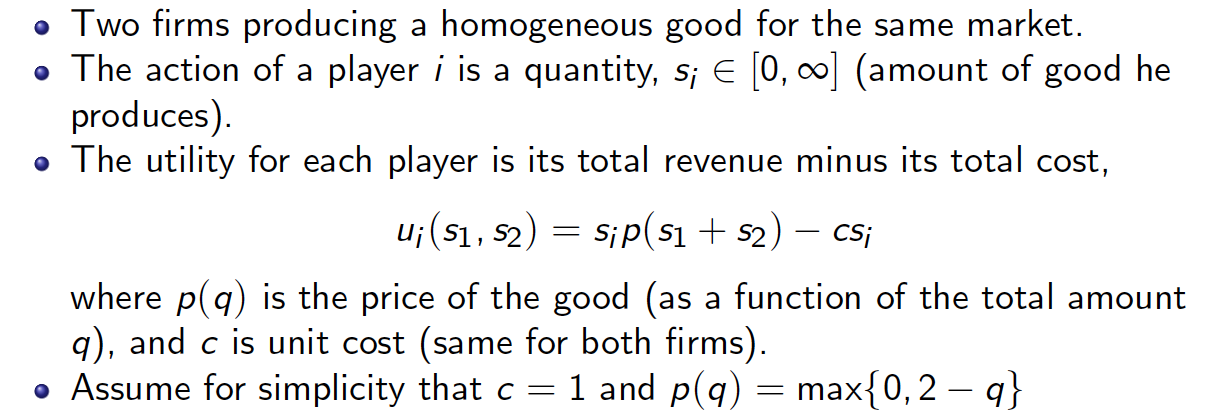 Recall: Best Response
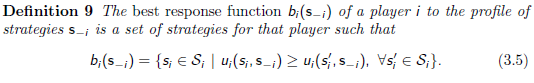 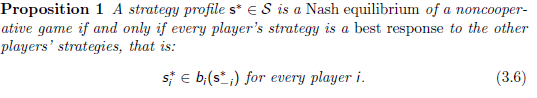 Back to Cournot Competition
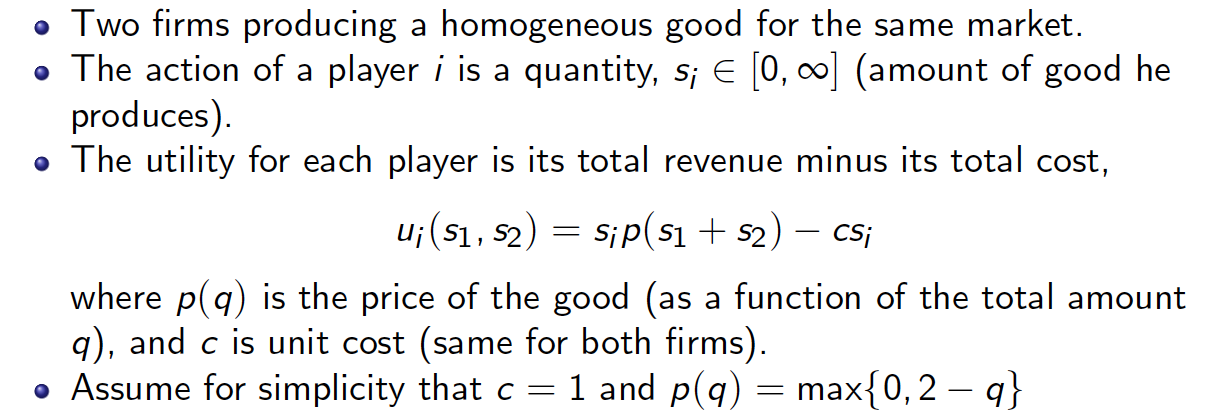 Efficiency and Equilibrium Selection
Nash equilibrium: Efficiency
Does the Nash equilibrium always exist?
If so, are they “efficient”? Which is more “efficient”?

Essentially, we need to compare two vectors
Pareto Optimality
One measure of efficiency is Pareto optimality
A payoff vector x is Pareto optimal if there does not exist any payoff vector y such that 
				y ≥ x
	with at least one strict inequality for an element yi
Example: Pareto Optimal
Player 2
Pareto Optimal
Player 1
Another type of solution concept: group rationality
Pareto optimal
The Prisoner’s Dilemma
One of the most studied and used games
proposed in 1950s
Player 2
Player 1
single NE
better 
outcome
Price of Anarchy and Price of Stability
Price of Anarchy (PoA): (1+10)/(2+2)
Max aggregate payoff / min aggregate payoff at NE

Price of Stability (PoS): 
Max aggregate payoff/ max aggregate payoff at NE
What is PoA and PoS here?
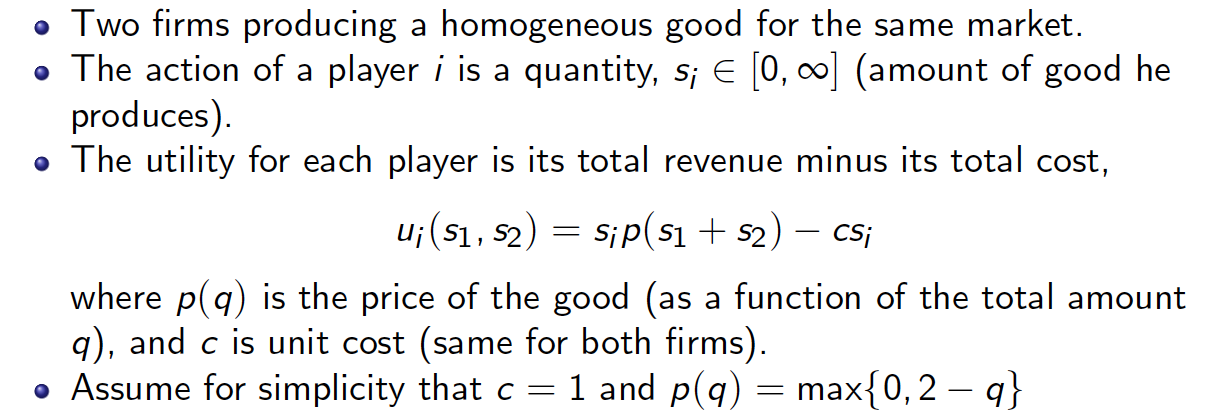 Summary
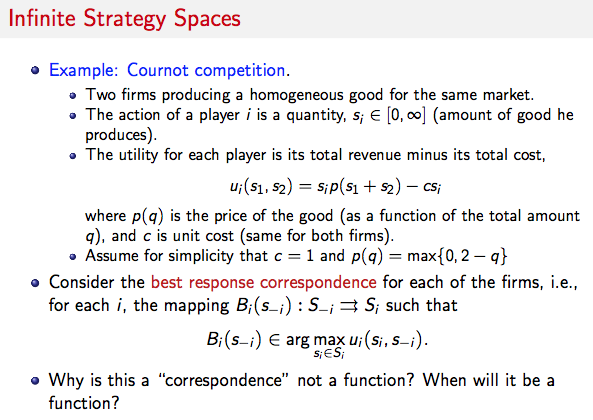 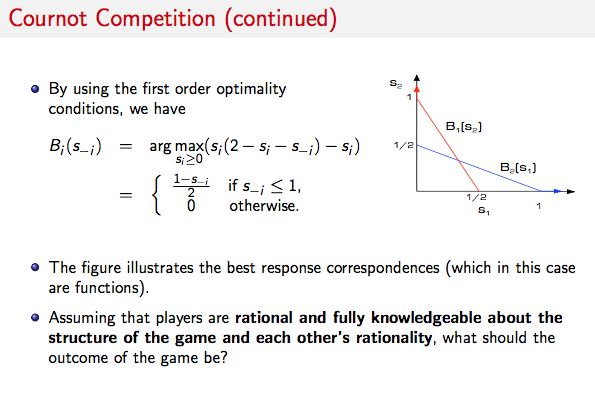 Homework
Congestion pricing game

나중에 NE의 existence에서 써먹을 것임.
Congestion-Pricing Game (1)
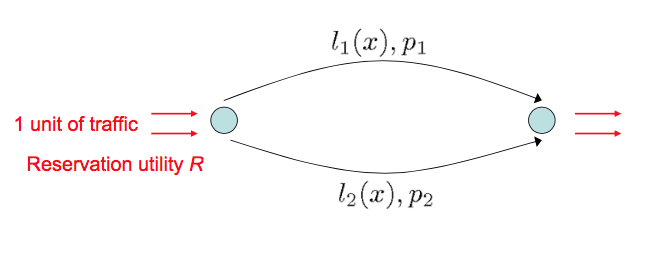 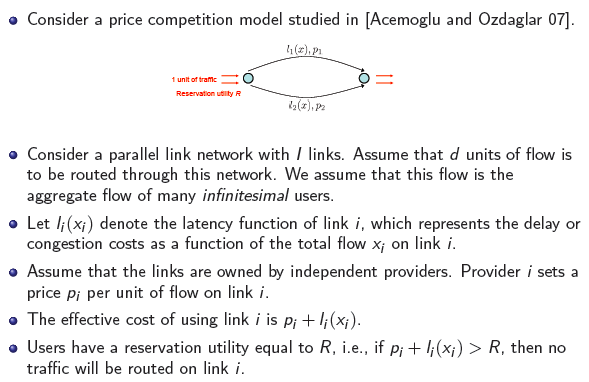 Congestion-Pricing Game (2)
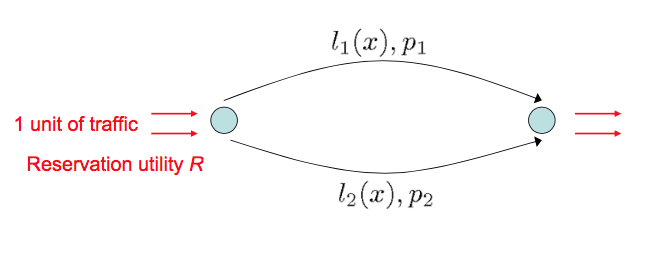 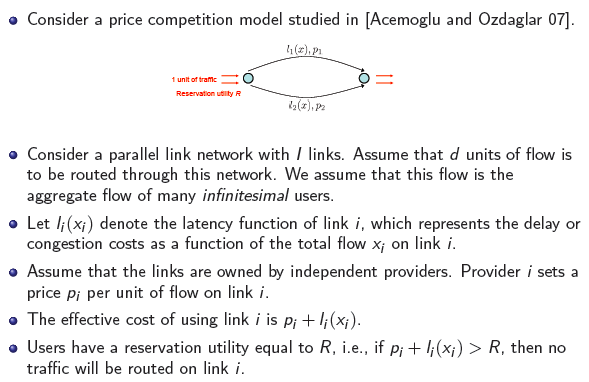 Example 1
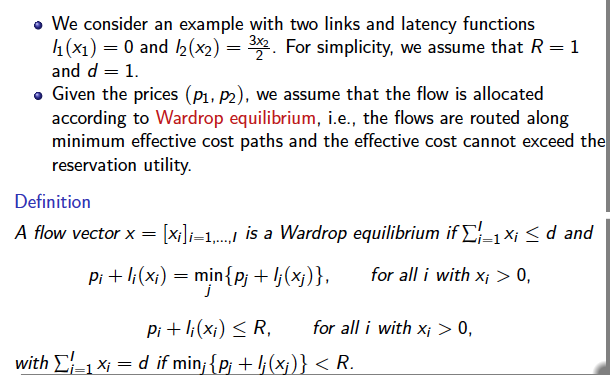 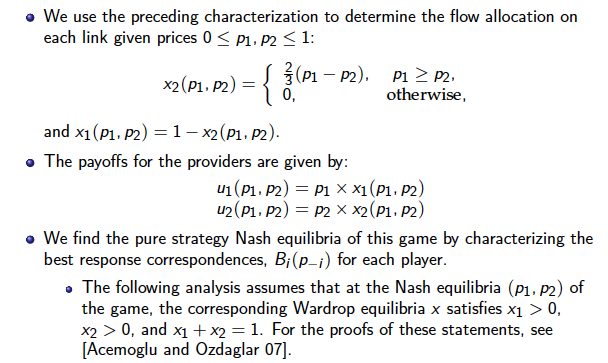 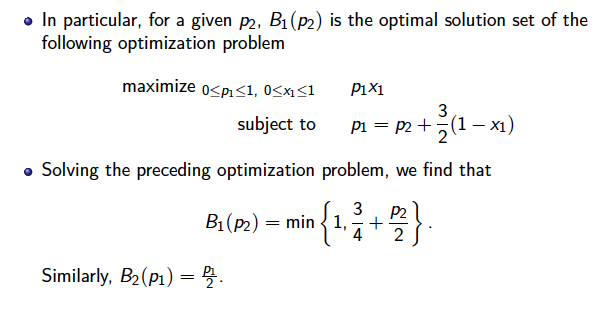 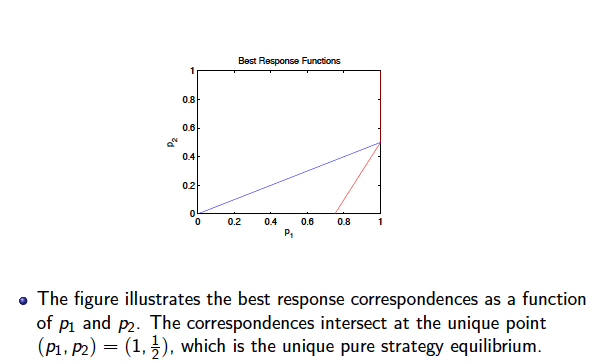 Example 2
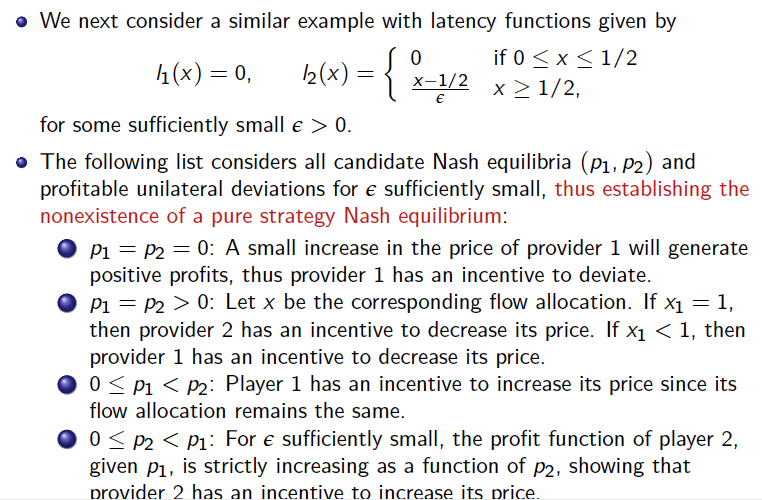